Characterization of Aerosols at Fire Station 8, Atlanta, GA
Matt Kollman
Location
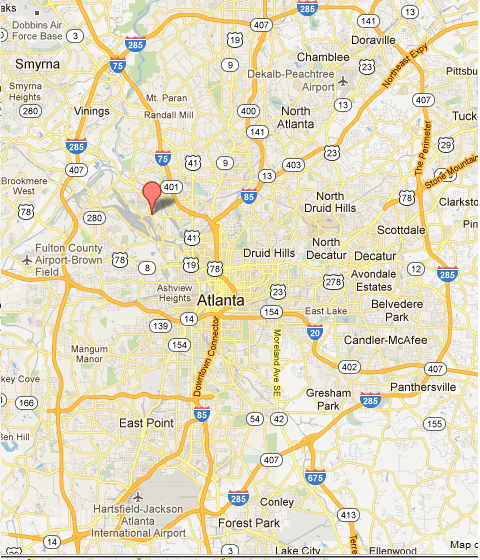 FS8
Location
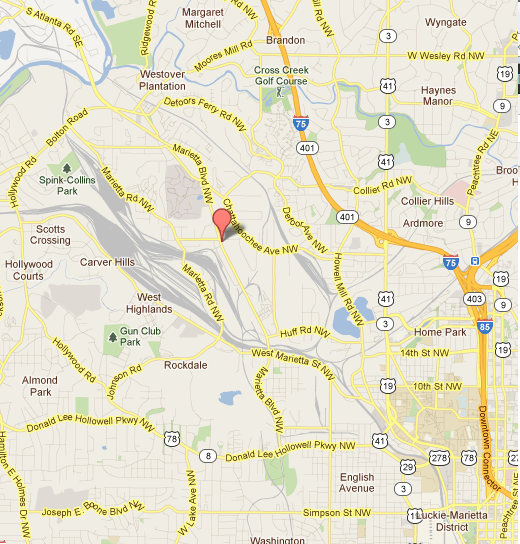 FS8
Railyard
“most polluted area in Atlanta”
Measurements
Aerosol mass spectra using an Ambient Chemical Speciation Monitor (ACSM) on 30 minute saves
TEOM for PM2.5 mass concentrations
Black carbon concentrations
Aerosol light scattering data
Met data
Aerosol composition over time
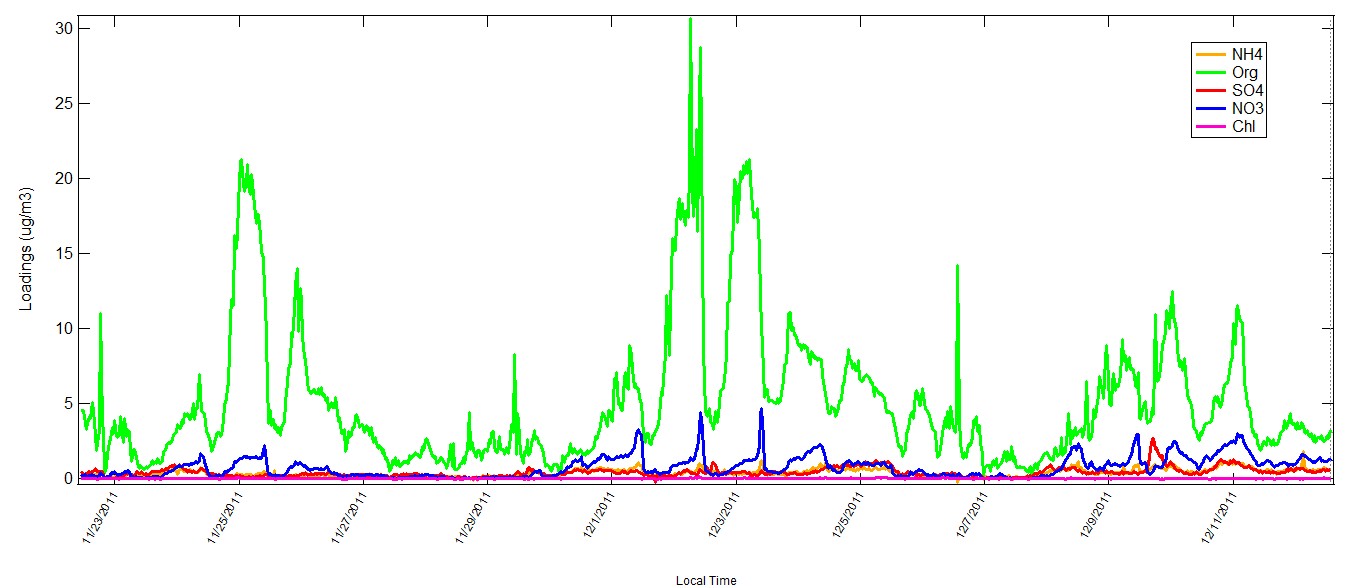 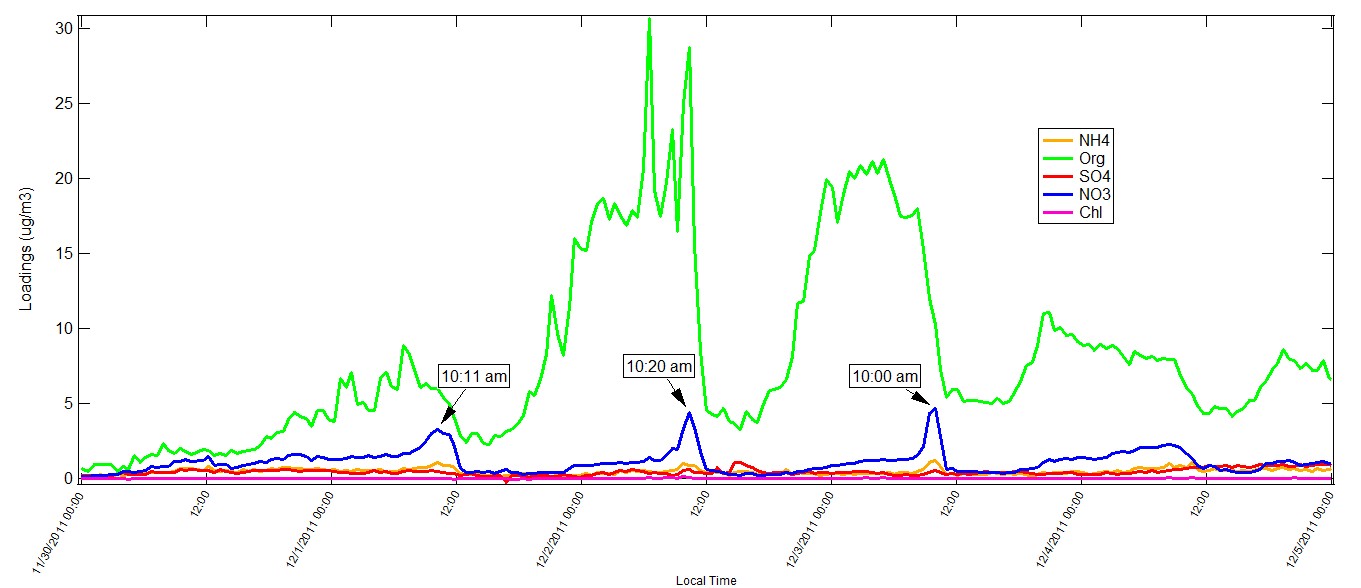 Average composition
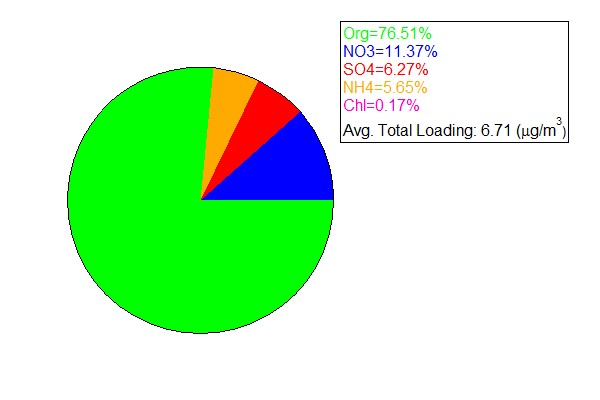 Sulfate is a much lower proportion of aerosol than expected
Total loading over whole period is typical of Atlanta
Positive Matrix Factorization (PMF)
Mathematical model that identifies similarities across a dataset and groups into factors
Does not require a priori information
Useful for source apportionment
Identification of factors
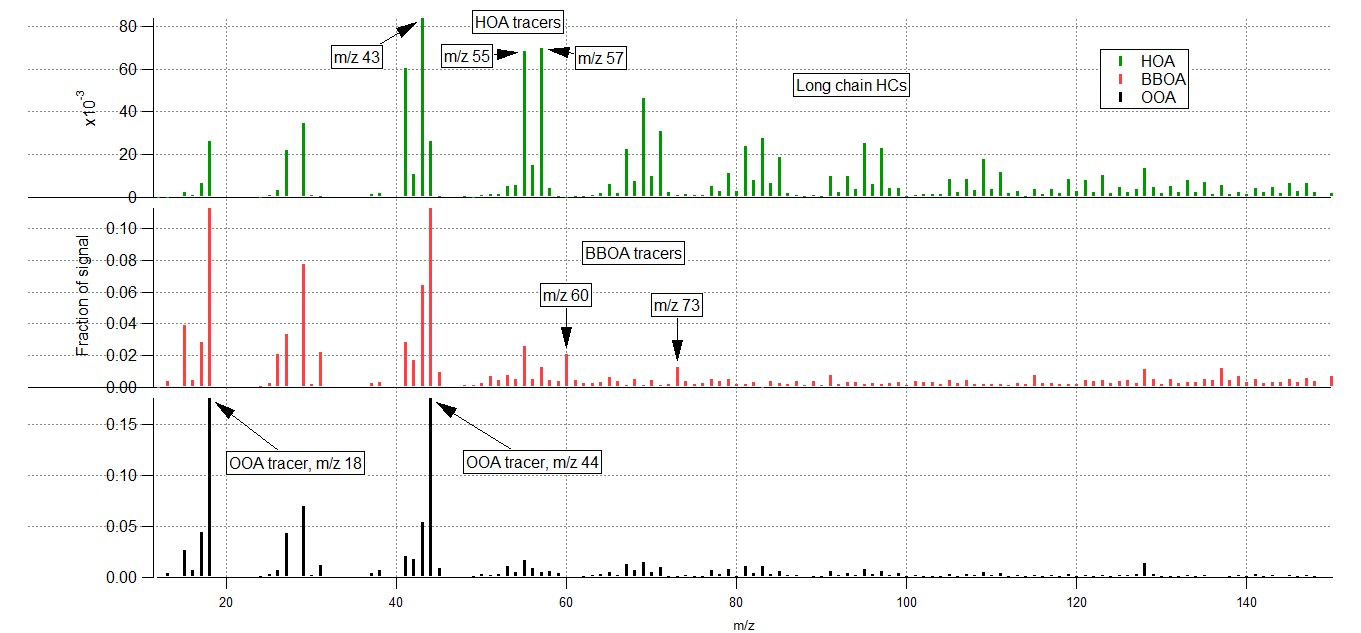 Time series for three factor solution
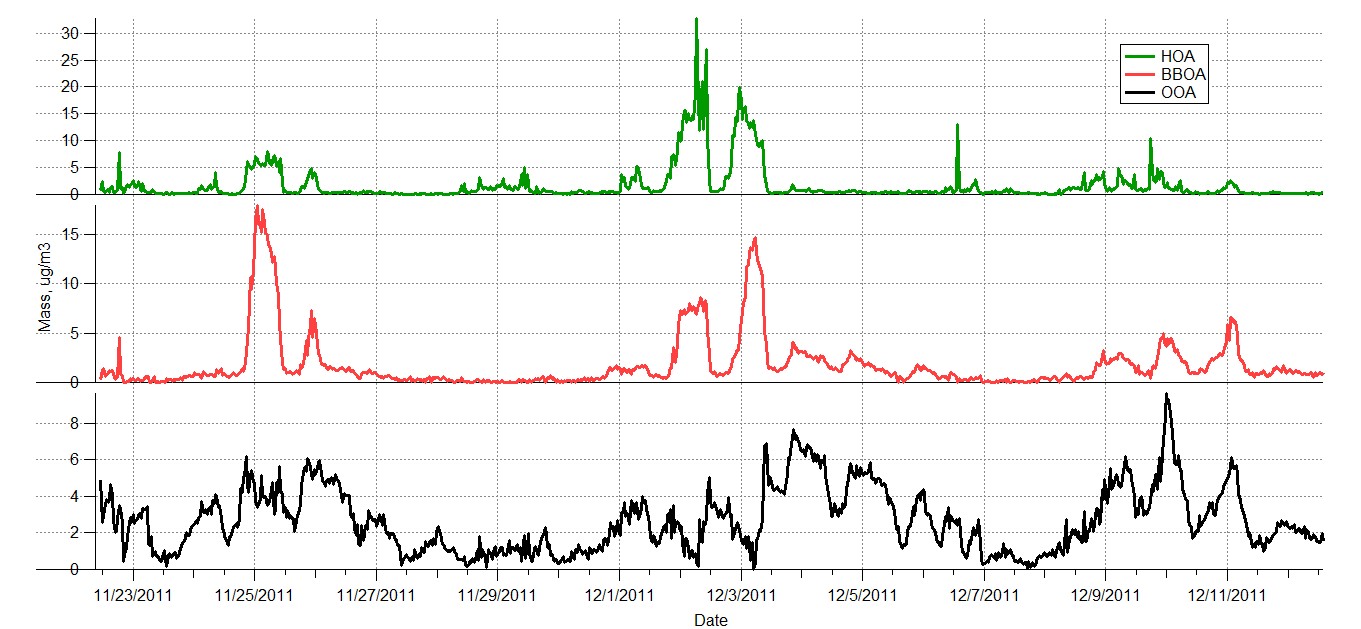 Discussion
Organic plumes that contain nitrate peaks at the end all come from the same source
Constant background of aged aerosol in Atlanta
Biomass burning signal may be due to prescribed burning outside Atlanta
Huge plumes in beginning of December equally due to BBOA and HOA
Correlation with external data
Ions
Elemental and organic carbon
Wind speed, direction
Rain events